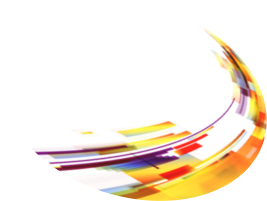 Муниципальное учреждениедополнительного профессионального образования «Информационно-образовательный Центр»
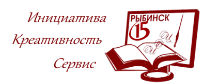 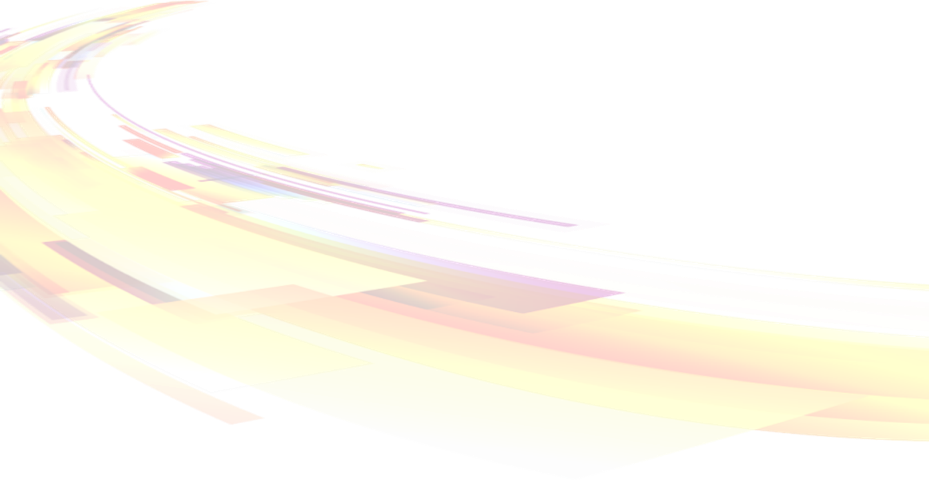 Освоение механизмов использования ресурсов открытого информационно-образовательного пространства в деятельности информационно-библиотечных центров
Карастелина Светлана Владимировна, 
заместитель директора по ИТ
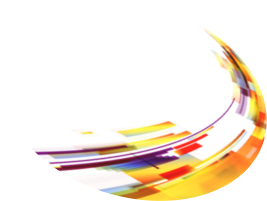 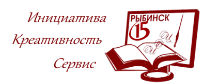 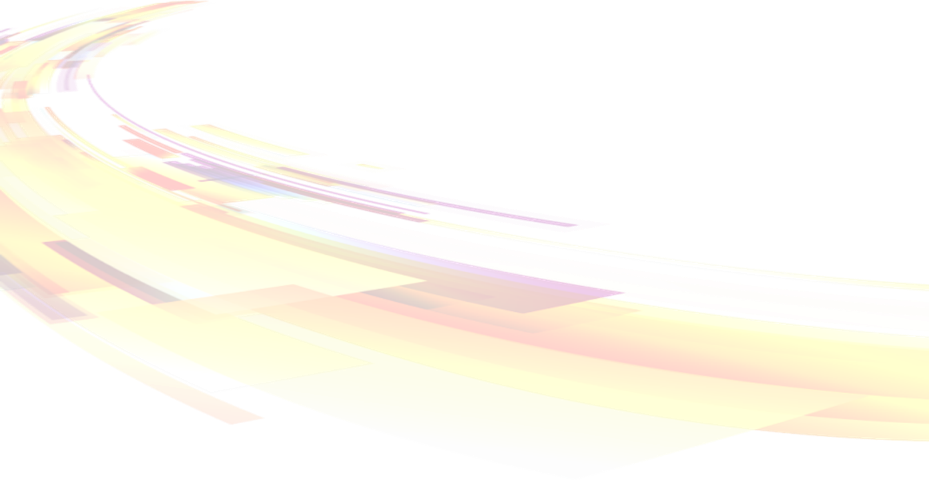 Мы лишаем детей будущего, если продолжаем учить сегодня так, как учили этому вчера.
Д. Дьюи
.
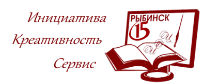 Документы РФ
ФГОС
Концепция развития информационно-библиотечных центров, утверждена приказом Минобрнауки России от 15.06.2016 № 715
Профессиональный стандарт «Специалист в области воспитания», утверждён приказом Минтруда России от 10.01.2017 № 10н
Федеральная целевая программа развития образования на 2016-2010 годы
Программа «Цифровая экономика Российской Федерации», утверждена распоряжением Правительства Российской Федерации от 28 июля 2017 г. № 1632-р
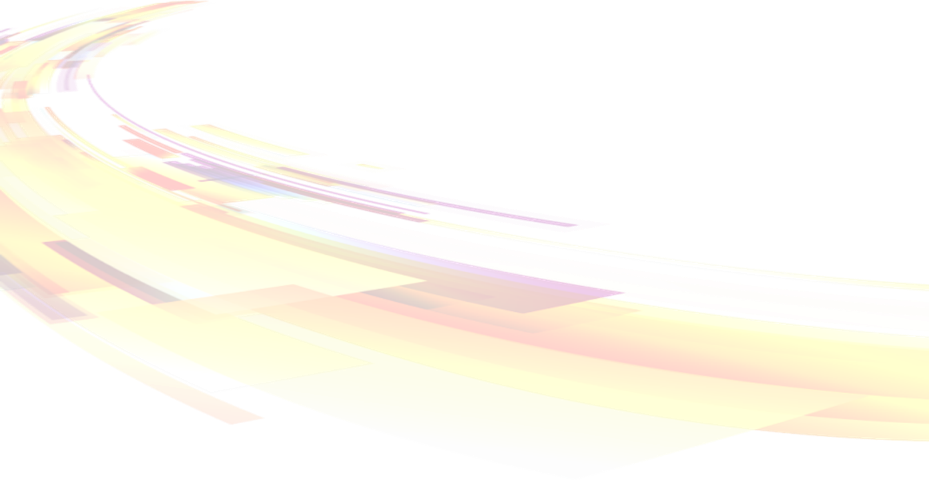 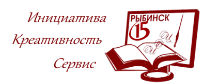 ИОС образовательной организации обеспечивает:
информационно-методическую поддержку образовательного процесса; 
мониторинг и фиксацию хода и результатов образовательного процесса; 
мониторинг здоровья обучающихся; 
современные процедуры создания, поиска, сбора, анализа, обработки, хранения и представления информации; 
дистанционное взаимодействие всех участников образовательного процесса, в том числе, в рамках дистанционного образования;  
дистанционное взаимодействие образовательного учреждения с другими организациями социальной сферы.
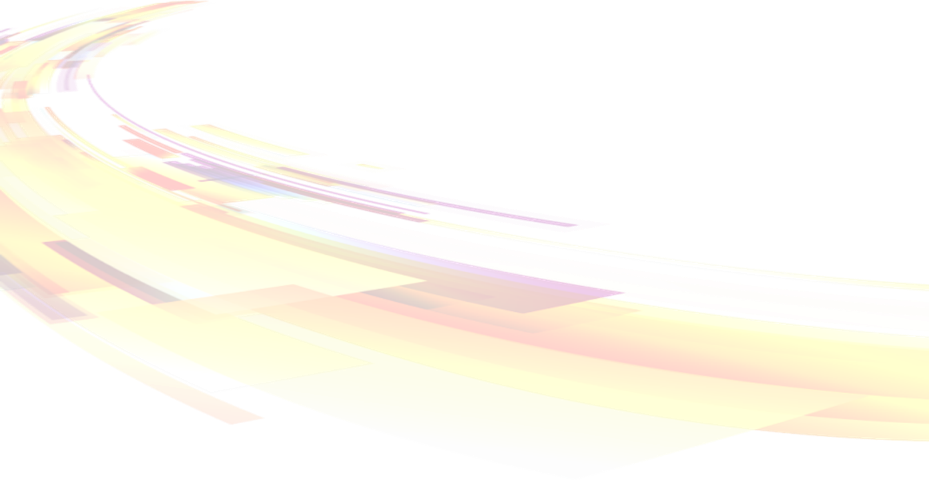 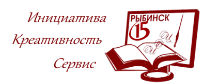 ДПП «Освоение механизмов использования ресурсов открытого информационно-образовательного пространства в деятельности информационно-библиотечных центров»
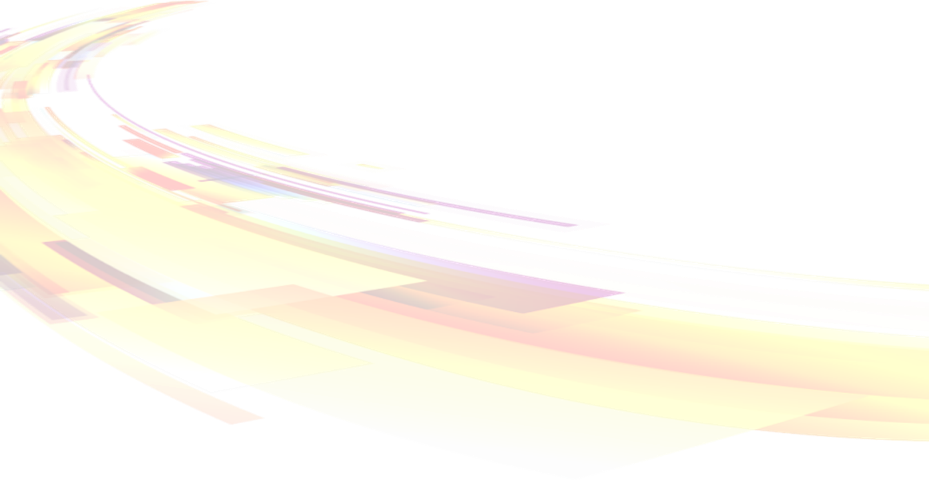 Объём: 36 часов
Категория кадров: команды ОО (2-3 человека)
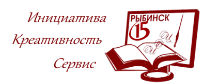 Цель ДПП:
создание условий для освоения практик использования возможностей открытого информационно-образовательного пространства для достижения результатов учащихся в соответствии с требованиями ФГОС
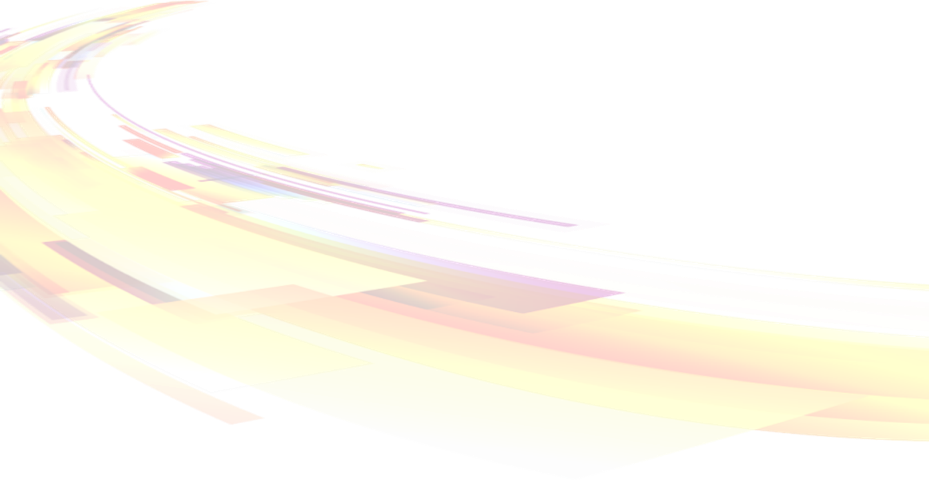 Итоговая аттестация:

портфолио слушателя
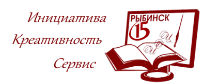 Разработка ДПП:
Теоретические блоки (МУ ДПО «Информационно-образовательный Центр»
Стажировочная площадка «Организация дистанционной поддержки учащихся» (СОШ № 5)
Стажировочная площадка «Функциональные возможности деятельности ИБЦ» (Гимназия № 8)
Стажировочная площадка «Индивидуализация образовательной деятельности школьников в открытом образовательном пространстве в условиях реализации ФГОС» (СОШ № 23)
Стажировочная площадка «Образовательное событие в открытом информационно-образовательном пространстве в деятельности ШИБЦ» (СОШ № 20)
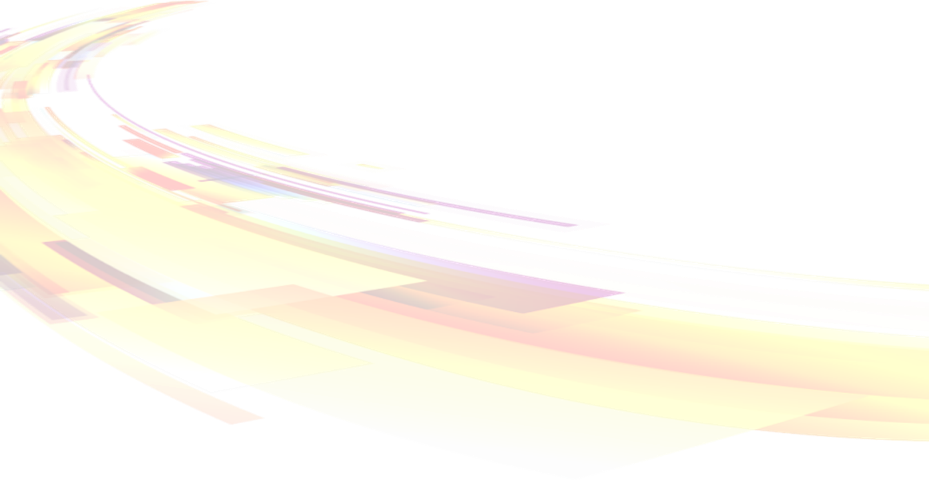 Марафон «Школа IT-решений»
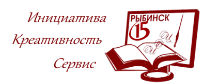 Конкурс виртуальных площадок «Диалог в сети»
СОШ № 5. Площадка дистанционной поддержки обучающихся в рамках обучения на элективных учебных курсах предпрофильной подготовки
СОШ № 12 им. П.Ф. Дерунова. Площадка для взаимодействия учащихся, педагогов, родителей
СОШ № 20 им. П.И. Батова. Площадка «Музей краеведческой находки СОШ № 20»
СОШ № 23. Виртуальная площадка  Центра развития кадрового потенциала школы.
СОШ № 30. Образовательный портал СОШ № 30
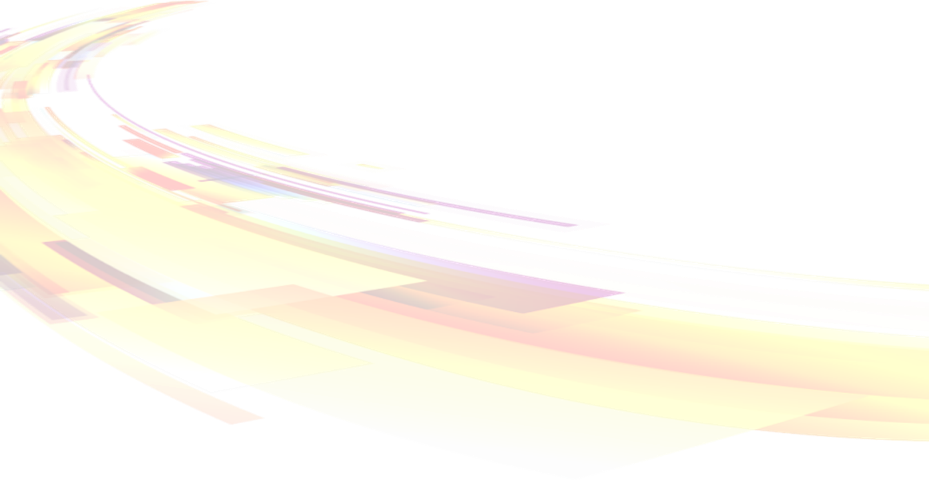 Банк инновационных идей
Детский сад № 106. Проект «Электронный Библиогид в образовательной деятельности дошкольной организации в условиях реализации ФГОС»
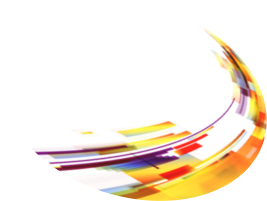 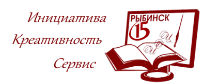 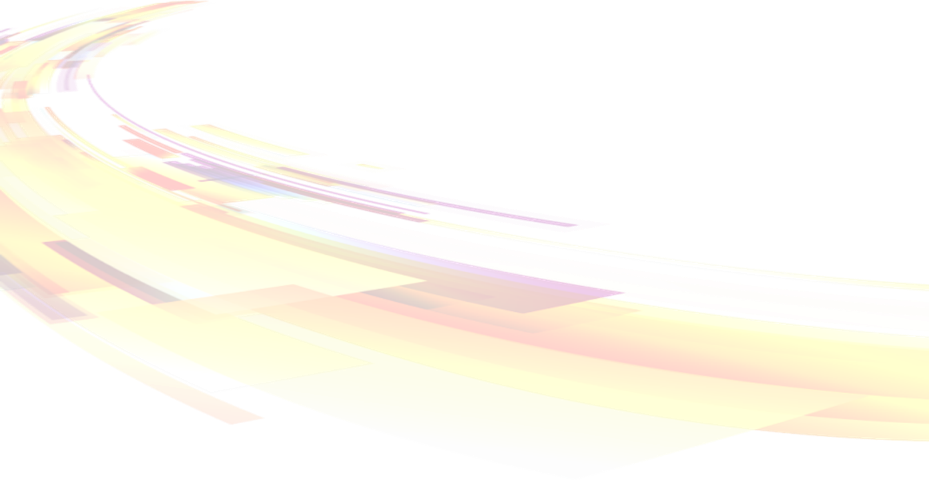 Приглашаем к сотрудничеству!